1
LISS Information Session		 In the  
Thursday, April 27, 2023
Down Syndrome Network of Montgomery County
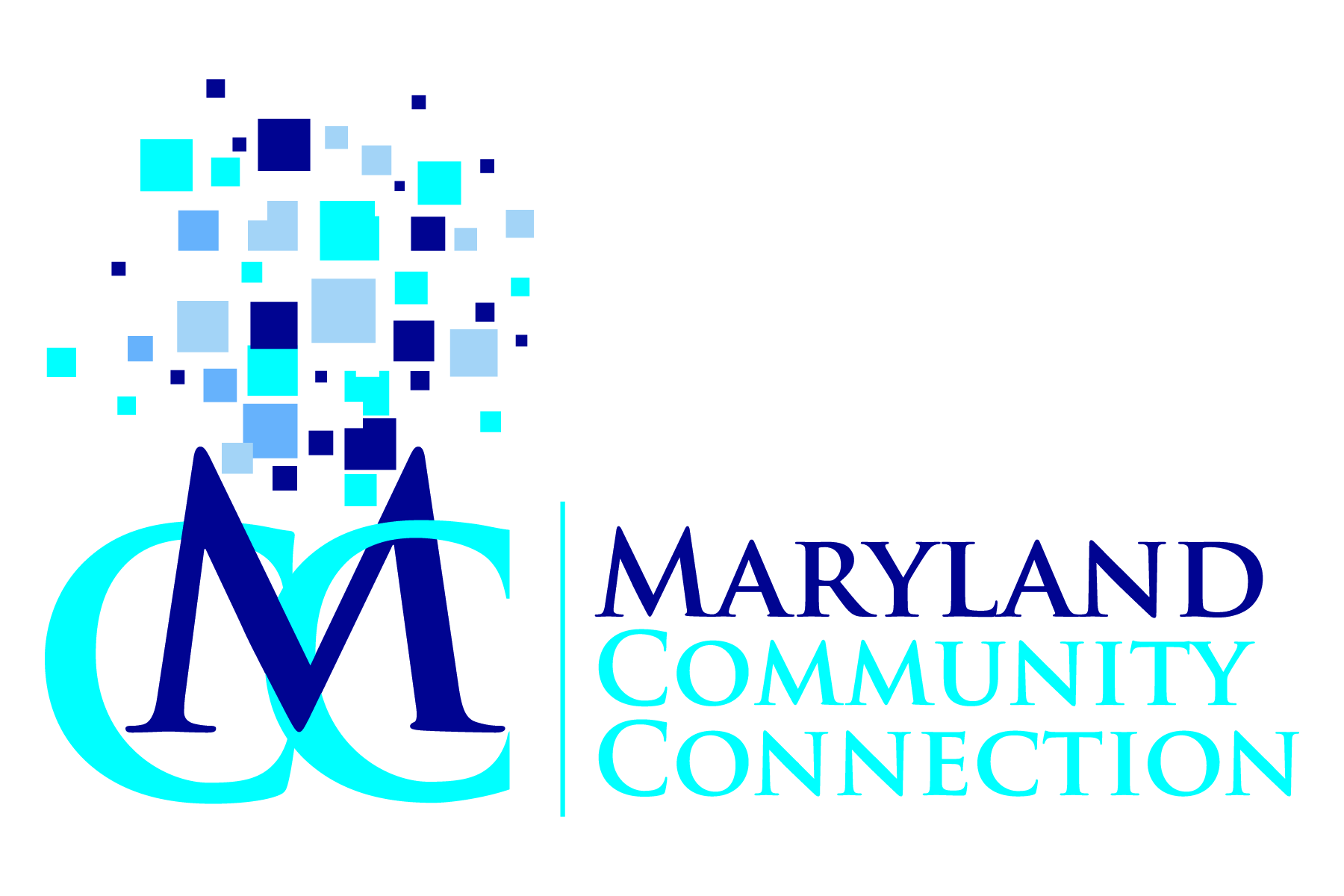 4401 Nicole Drive
Lanham, Maryland 20706
LISS Phone (301) 583-0358
Email: info@marylandcommunityconnection.org  
Web: www.marylandcommunityconnection.org
“Helping individuals with disabilities be active in the community”
2
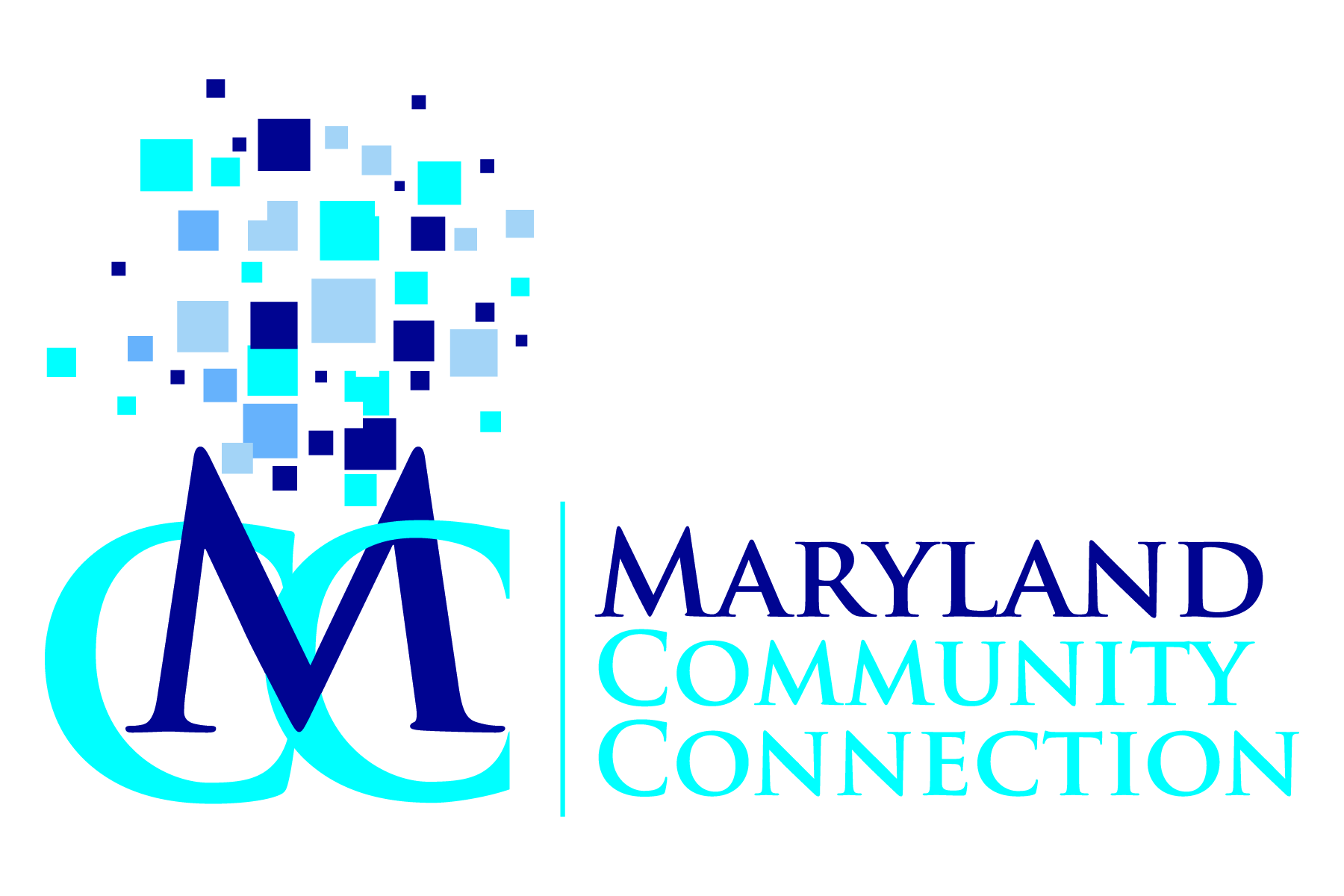 Maryland Community Connection (MCC) is a non-profit organization that was created by André Burno Coates & Kimblyn Snyder to help individuals with disabilities achieve greater social and economic independence and become fully integrated into their communities. Maryland Community Connection’s Administrative Office is located in Prince George’s County and has been servicing Maryland residents for nearly 21 years. 
 
Maryland Community Connection’s programs include Supported Employment, Family & Individual Support Services, Personal Support, Division of Rehabilitation Services (DORS), Summer Youth Employment, and Low Intensity Support Services (LISS).
3
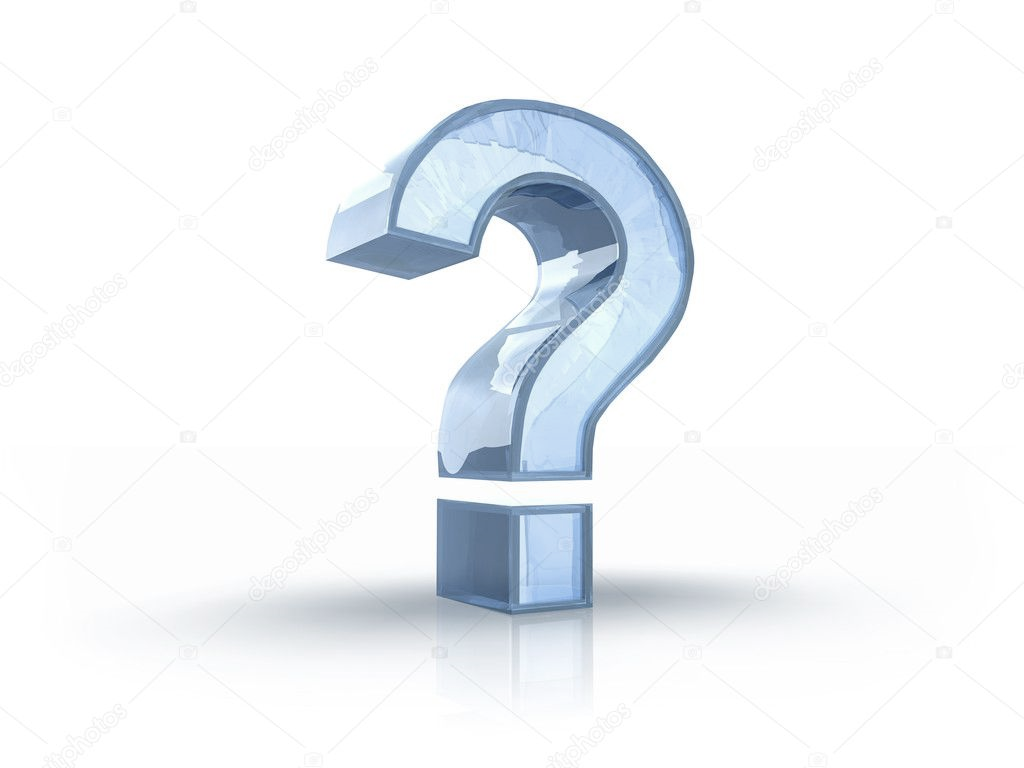 History of LISS at MCC? 

     The Low Intensity Support Service Program (LISS) provides up to $2,000 to assist children and adults with developmental disabilities (DD) and /or Intellectual Disabilities.  This funding will assist their families to live happy, healthy, independent lives.  Maryland Community Connection’s goal is to help those we serve to become fully integrated into their communities.
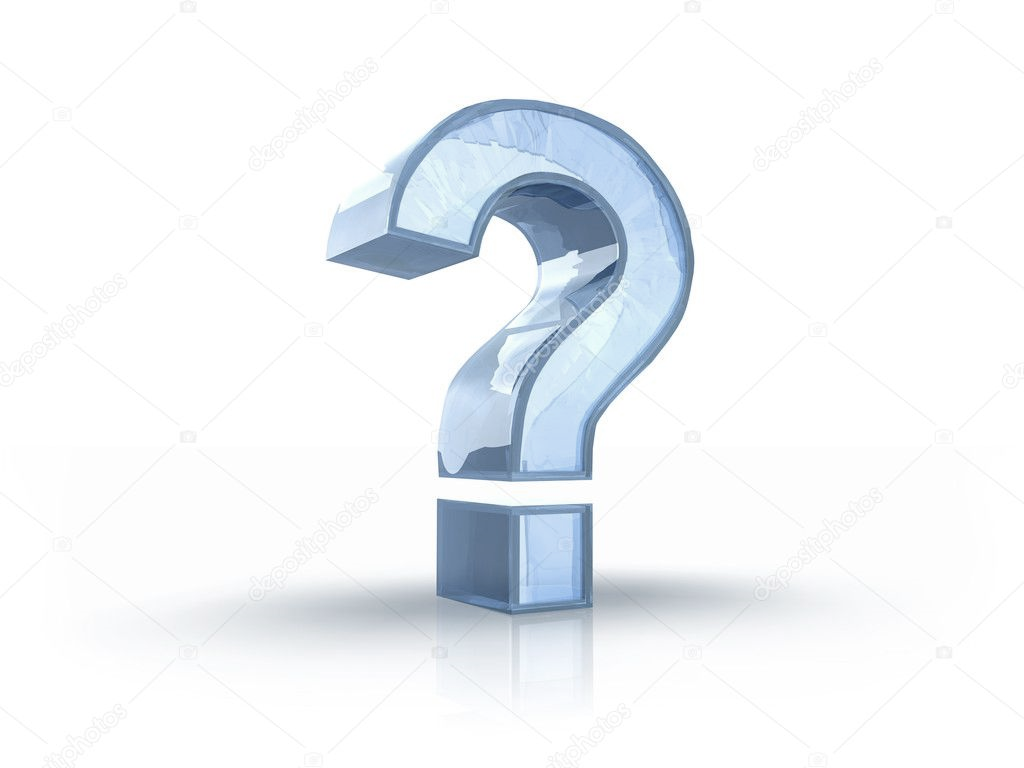 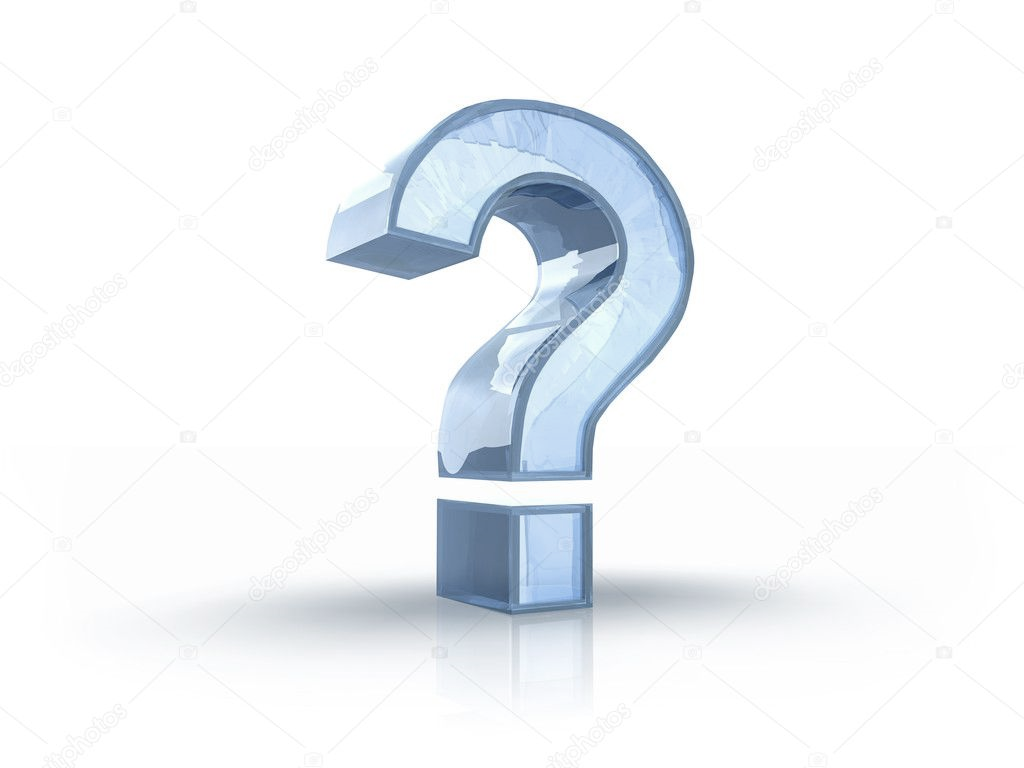 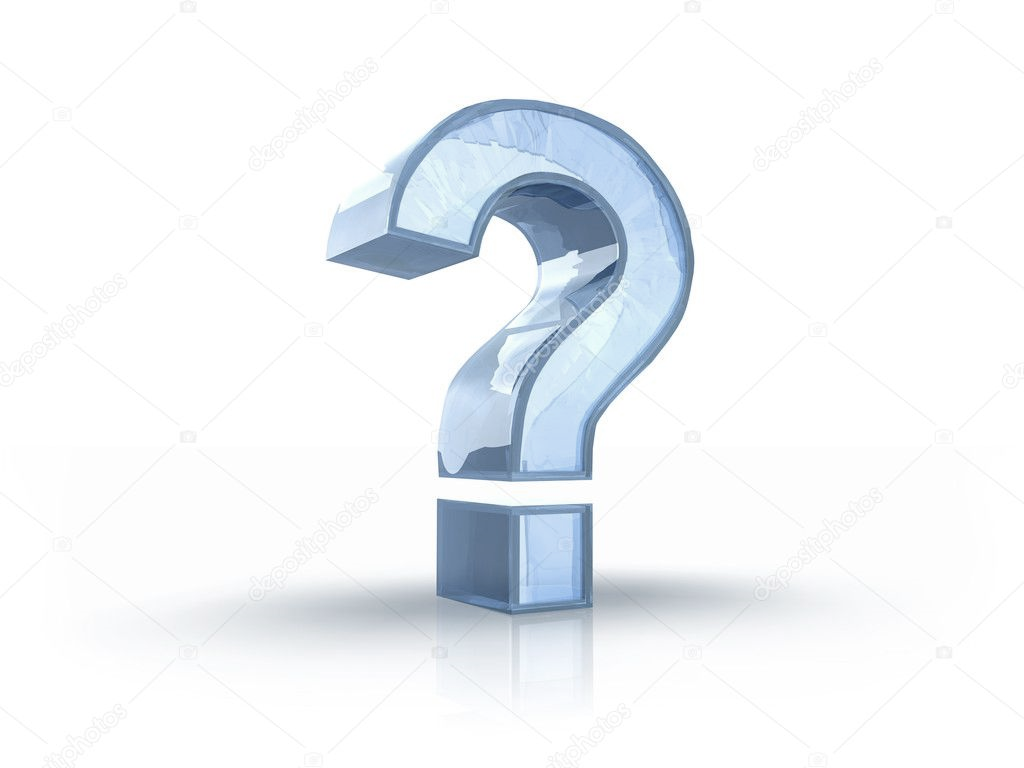 Maryland Community Connection serves the Southern and Eastern Shore Region of Maryland

Penn-Mar Human Services serves the Central and Western Region of Maryland
4
DDA LISS RANDOM SELECTION
The LISS Program uses an automated system called the Random Selection to determine which applicants may receive LISS Program funding provided the applicant meets all applicable eligibility criteria and requirements to receive funding. Because funding is limited, the use of the Random Selection allows the DDA to promote equality and access for everyone. The access link to the electronic Random Selection Application will be located on the Maryland Developmental Disabilities Administration’s website in two locations: the DDA web homepage and the LISS Program home page. This access link will only be available during each Round and will close to the public after each Round. 

Please note: Hard copy Random Selection Applications will no longer be accepted. All submissions must be done online.
5
RANDOM SELECTION AND APPLICATION INFORMATION
Steps to LISS Program Funding: 1. The Randomization process takes place twice in the fiscal year-once in the summer (July) and once in the winter (December). A. For Round 1 and Round 2, applicants and/or parent/legal guardians can only submit ONE electronic Random Selection Application through the DDA web portal. This submission will then be assigned to the LISS Program Contractor who covers their county. Random Selection and Application Submission Schedule for FY 2024.
FY 2024- Round 1 
1) The online access link will open on May 1, 2023. 
2) The online access link will close on June 30, 2023. 
3) Random Selection will take place on July 15, 2023. FY 2024-
FY 2024 Round 2 
      1) The online access link will open on July 16, 2023. 
2) The online access link will close on November 30, 2023. 
3) Random Selection will take place on December 15, 2023. 

➤PLEASE NOTE: If an applicant is not selected in Round 1. their application will not be automatically rolled over into Round 2 randomization process. The applicant will need to submit a new Random Selection Application during “Open Season” for Round 2 via the online public Random Selection Application access link. Please see the schedule above for Round 2 for FY 2024. 2. Based on the outcome of the Random Selection for each Round, Random Selection Lists are generated for each region. These lists are then distributed to the LISS Providers for notification purposes. 3. Within twenty (20) business days after Random Selection has occurred, LISS Providers will notify applicants in writing regarding the status of their application.
6
Tips on Receiving LISS:
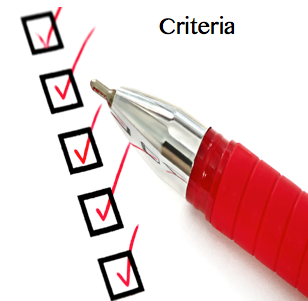 Adaptive Items Category:
Aids for daily living and/or devices 
Specialized Equipment 
Adaptive clothing and shoes
Assistive Technology Category :
Computers, laptops & iPads
Headphones, cases/ otter boxes,  docking stations
Software or apps for communication and educational purposes
C.  Caregiving Services Category :
1)     Attendant Care 
2)     Childcare 
3)     Respite (In-home and Agency) 
D.   Educational Services Category:
1)   Training and Support 
2)    Tuition 
3)    Tutoring 
Home Modification/Barrier Removal Category:
Widening of doorways, installation of ramps, grab bars and railings
Fencing to prevent elopement
Security and safety devices such as cameras and more
Identification Services Category:
Reimbursement for the cost of fingerprinting or Maryland state ID, ID bracelets and cards
G.   Recreational Services Category :
Camp 
Community Integration (Non-Therapeutic) Services 
H.   Transportation 
I.  Wellness: Physical and Mental Health Services                                                         and/ or  Items Category :
 Behavior Support Services 
 Medical/Dental Health Services or Items
 Therapeutic Services
*The Maryland Developmental Disabilities Administration (DDA) 
Low Intensity Support Services (LISS) Program Applicant & Family Guide for Fiscal Year 2023 is now available for your review at:English-Version-Final-FY2023-Applicant-and-Family-Guide-062022.pdf (marylandcommunityconnection.org)
7
Reimbursement
Reimbursement, using LISS Program funding, is only available for purchased, eligible services or items received within the current, fiscal year, which for FY 2024 is July 1, 2023 to June 30, 2024. The only exception is Camps and Therapeutic Summer Programs. For information on Camps and for information on Therapeutic Summer Programs. The request for Reimbursement should be indicated on the Services Eligibility Application under the service/item request column and should be labeled “Reimbursement and name of service category”. For example, Reimbursement-Adaptive Equipment. Please note: LISS Program cannot reimburse items and/or services purchased with cash or gift cards. REQUIRED DOCUMENTS: 
1) Please refer to the section “LISS Program Services, Supports and Items for Purchase, List of Required Documentation” to determine the documentation required for each service/item to be submitted for reimbursement consideration.
2) If the proof of payment is from the parent, family member or legal guardian, then the document must show the payment was completed. The proof of payment should be a paid, bank check drawn from a person’s personal bank account, credit card statement or bank statement. 
3) For Reimbursements: W-9 Forms are to be completed by the account holder indicated on the “proof” of payment document(s). 
4) If the proof of payment is from a vendor or service provider, the invoice or online shopping cart must show the payment amount and type of payment (Personal Bank Check, Credit Card, PayPal or Venmo etc.), was completed by the applicant, parent and/or legal guardian. Dates of service must be indicated on the paid invoice or on the online, confirmation, receipt from the vendor or service provider.
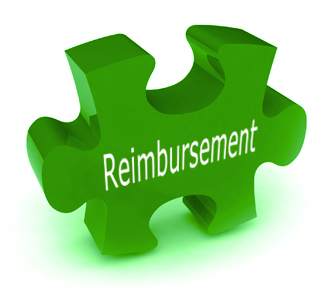 8
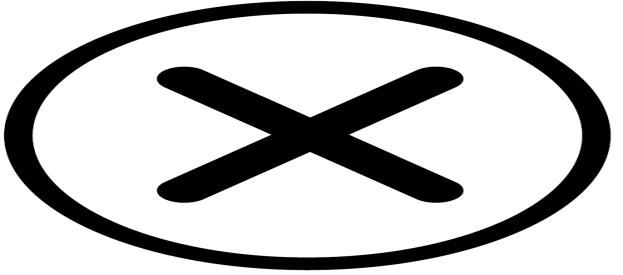 Ineligible Services & Items
In accordance with COMAR 10.22.14.08D- (1)-(3), the LISS Program excludes the following services and items from being paid for by LISS Program’s funding. 1. All experimental or prohibited treatments by the Health Occupations Licensing Boards and the Federal Drug Administration are excluded services. 2. The program does not provide funding for or otherwise cover the following: 
A. Housing adaptations or improvements to an individual’s home that adds to the home’s total square footage; 
B. Adaptations or modifications that restrict an individual’s movement or jeopardize the individual’s welfare; 
C. Cash; 
D. Case management; 
E. Gift cards; 
F. Housing assistance, including eviction assistance, utility disconnection and deposits; 
G. Presents; 
H. Toys, except for therapeutic purposes; 
I. Vacations; or 
J. Vehicles, vehicle gas, tires, registration, or violations such as tickets and fines. 

Please note: Neither DDA nor LISS Providers cannot directly purchase items from a vendor that requires a membership. This includes Costco, Sam’s Club, and B.J.’s.
9
Communication
Due to the large volume of applications, we receive and process, we are unable to answer the many phone calls we receive daily. Status updates are not given via phone as we would like to protect the confidentiality of all applicant's information. All correspondences are sent via postal mail with in 90 days from the time families turn in all the necessary documents.

We cannot assume responsibility for errors or delays from postal service or other mail carriers. 




Emailed and Faxed Eligibility package are not accepted.
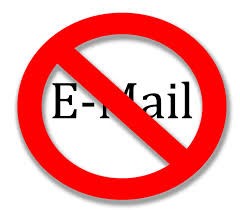 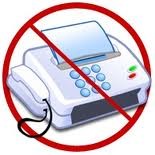 10
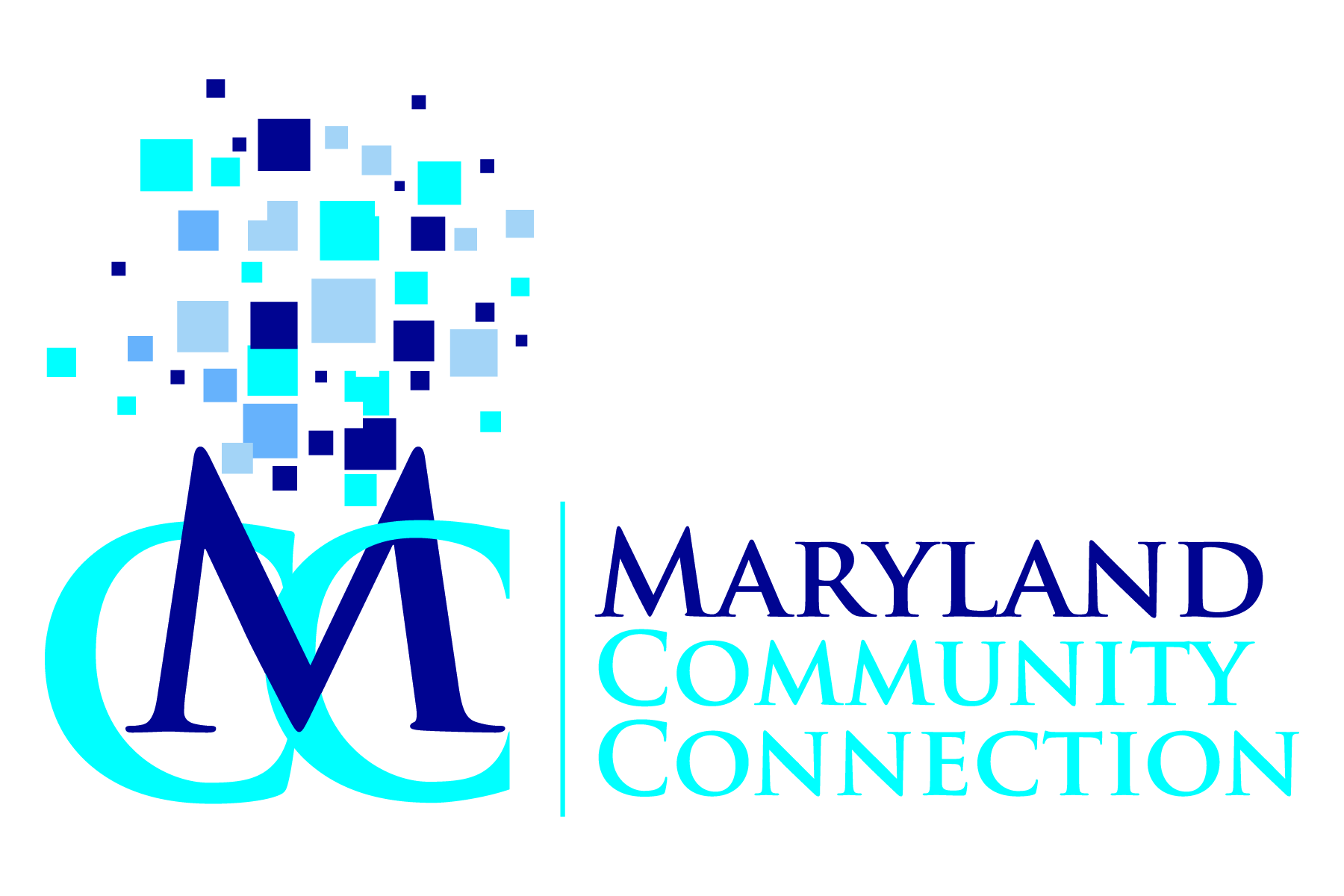 More Information is available at:
 Maryland Community Connection
Attn: LISS 
4401 Nicole Drive’
Lanham, Maryland 20706
LISS Phone (301) 583-8880

Email: liss@marylandcommmunityconnection.org 
Web: www.marylandcommunityconnection.org
Thank you for supporting Maryland Community Connection.

“Helping individuals with disabilities become active members of the community”